Quiz 1
Name
Period
Date
What are your goals for this year (what do you want to accomplish this school year)?

What is a goal for this month?

Where do you want to be in 5 years? What will you be doing?

What are some good habits you want to develop and what are some bad habits you want to get rid of?

What is one thing that you did last year that either helped you in school or hurt you in school?
Classroom Procedures
(there will be a quiz on this next time)
Structure of the Class
Lesson
Take notes
Be respectful
Class work
Time in class to work on assignment
May work with neighbors 
Clean Up (Chairs, trash, calculators, books)
Bell work
Tardy – zero 
Complete the bell quiz before you do anything else
Quiz on material covered last time
You may use:
Notes
Homework
Text book
Neighbor
You may not use:
Carlie Hulet or any other teacher
Get it done quickly!!
Homework Assignment
Due the next time we have class
Due at the beginning of class
Late work – deduct 20%
Neat with space between problems
Circle or box answers
Pencil
Fold in half, then label: (Don’t fold worksheets, just book work)
Name (First and Last) 	For example:    John Smith
Class Period      				
Class Period 
Grading 10 Points per assignment
1st Case Scenario
4 points for tidiness and completion
I check 3 problems: each worth 2 points
2nd Case Scenario
I check all problems grade based on percentage done correctly
Absent
notes and outline on class website; www.mrshulet.weebly.com and on Best Notes
You have one week to turn it in to me from the day you were absent if the absent is excused.
Class work time
Stay in your seat
May work with your neighbor
Stay on task
Clean Up
Stay on task until time to clean up!
5 min before the bell rings
Do NOT line up at the door
Put book and calculators away in proper place
Tuck in chairs and straighten rows
Pick up trash
Do NOT ask to leave early
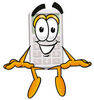 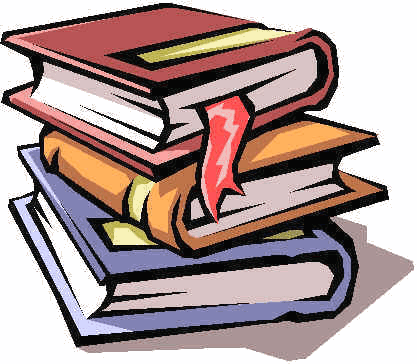 Calculators
You must have your own Calculator to do homework
Calculators can not leave the classroom
Must be properly put away each day
Privilege
Grades
Required Study Hall if test or grade drops below a C or if you have a missing assignment
Academic Probation if grade drops to a D
Absolutely no checking grades in class
Grading Scale
Tests: 40%
Quiz: 20%
Homework: 20%
Notes: 10%
Participation: 10%
Notes
Notes are required-
Require 4 things
Completeness (something for each section)
Organization (no other class notes mixed in)
Section Headings
Must be in a binder or notebook dedicated to math
Math Tutoring
After School Mon - Thurs from 2:45 to 3:50
Classroom Website
Tiger Algebra
Khan Academy
Ten Mark- for remedial Math
Cell Phones, ipods, and other electronics
Just don’t get them out-
1st warning
2nd taken for the duration of class
3rd notify dean
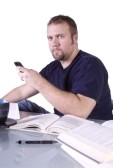 Attitude
Come in ready to get to work
Fake it ‘till you make it
Practice makes Perfect
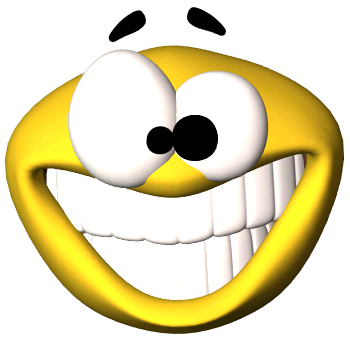